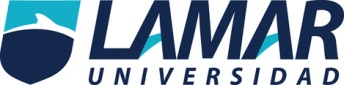 La Deep Web



Monica Selena Moreno
1-A
Actividad Preliminar 
Compresión de la ciencia
Que es la deep web
Es la red oscura donde encontramos cosas ilegales como drogas, pornografía infantil, venta de órganos , muertes en vivo, hackers etc.
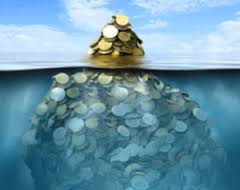 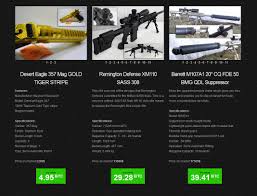 Niveles de cada uno…
Para poder entrar ala deep web es el con el programa de tor browser es un navegador que se hace pasar por varios servidores.
Que riesgos de toman al entrar.
Puedes ser detectado por el FBI y por los mismos Hackers de ahí.
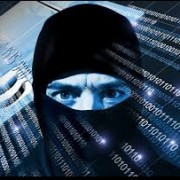 Como se sube de nivel.
Se sube de nivel al entrar a foros nuevos ver que contiene cada uno básicamente son a saltos con cada link que aparezca.
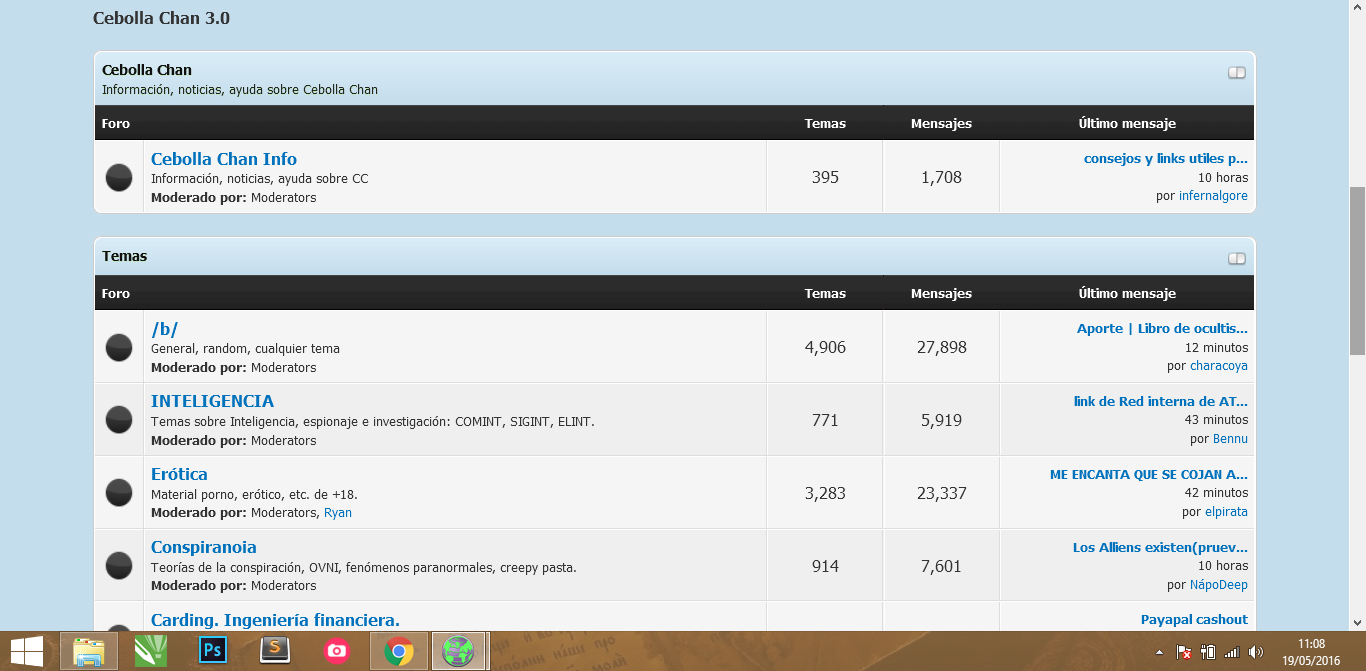 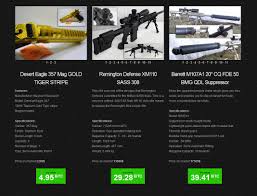 Programas que se deben de usar.
Se usa Tor, y The Hidden Wiki.
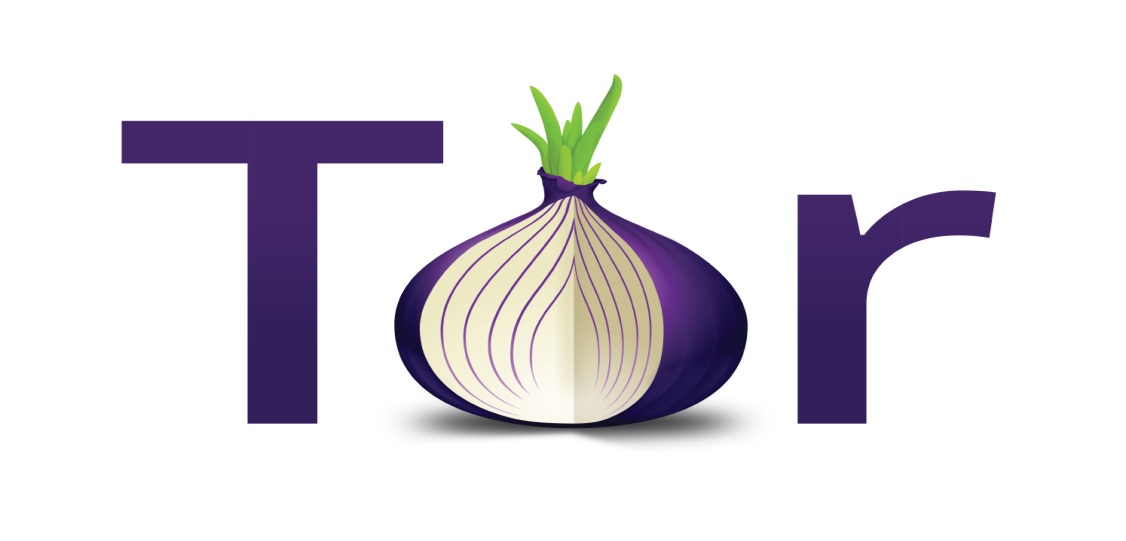 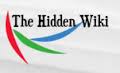 Que se maneja en el mercado dela red oscura.
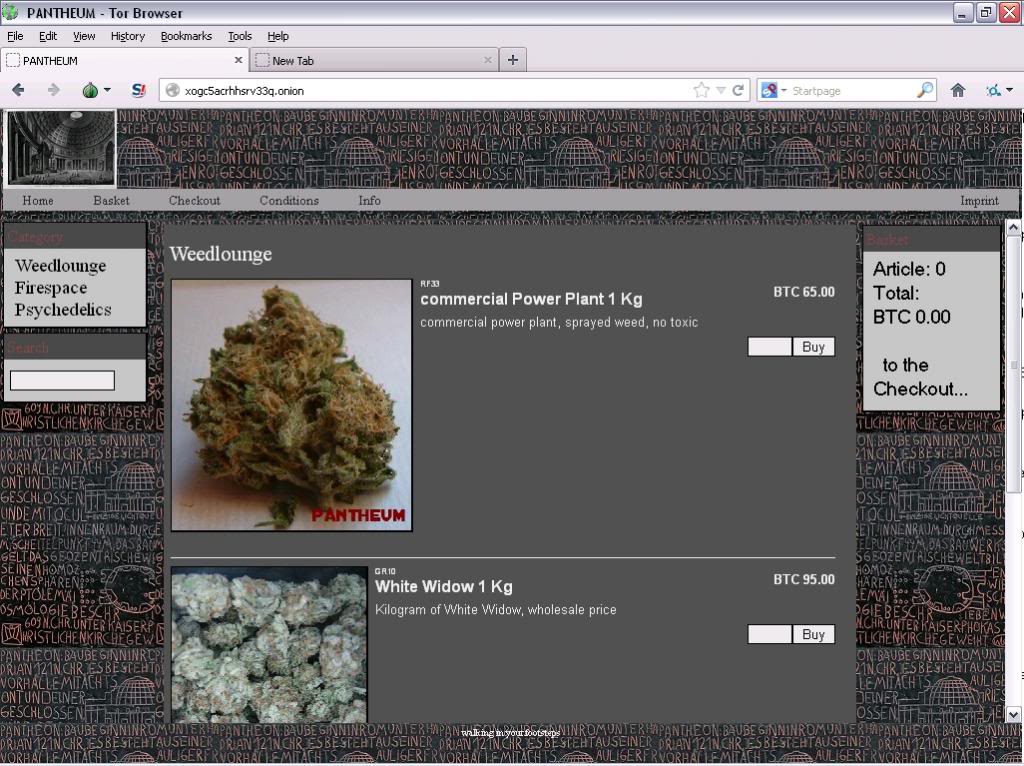 Para que son los hackers en la deep web.
Hay diferentes tipos de hackers el que roba información personal para usarla en fines malos, y los otros para que no avances de nivel fácilmente.
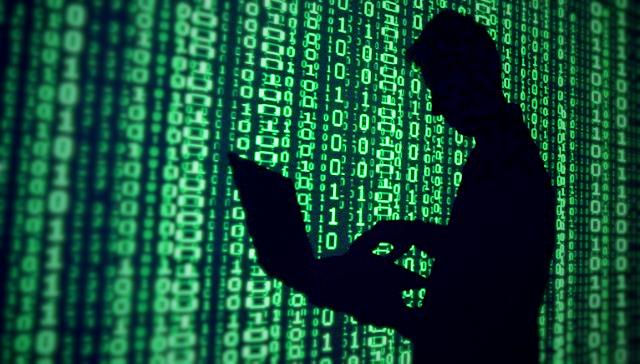 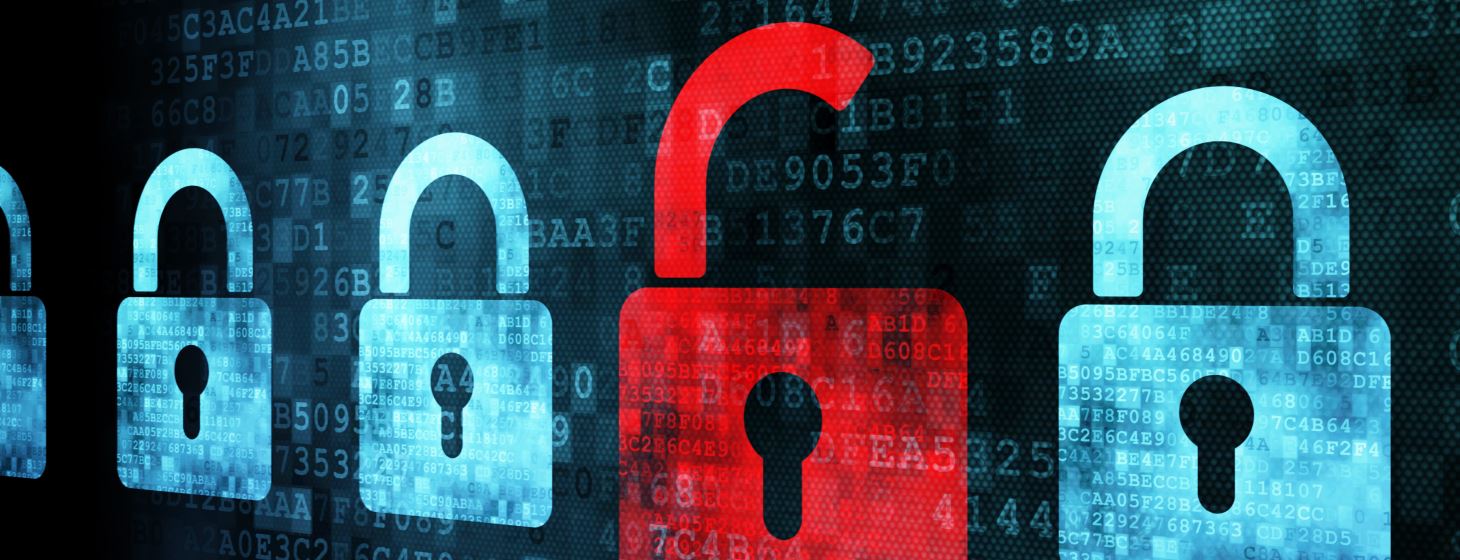 grams es como el buscados masivo  y como el google superficial,
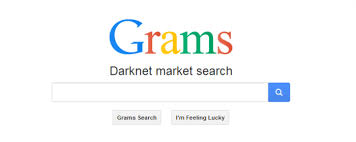 Que son los bitcoins.
Es el dinero dentro dela deep web  para poder pagar estado dentro ahí.
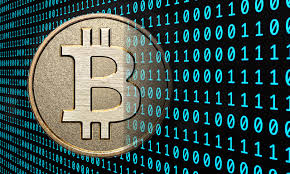 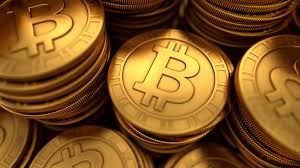 Gracias por su atención.